The North Hill Story
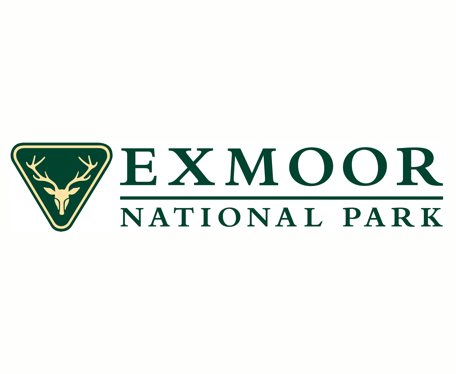 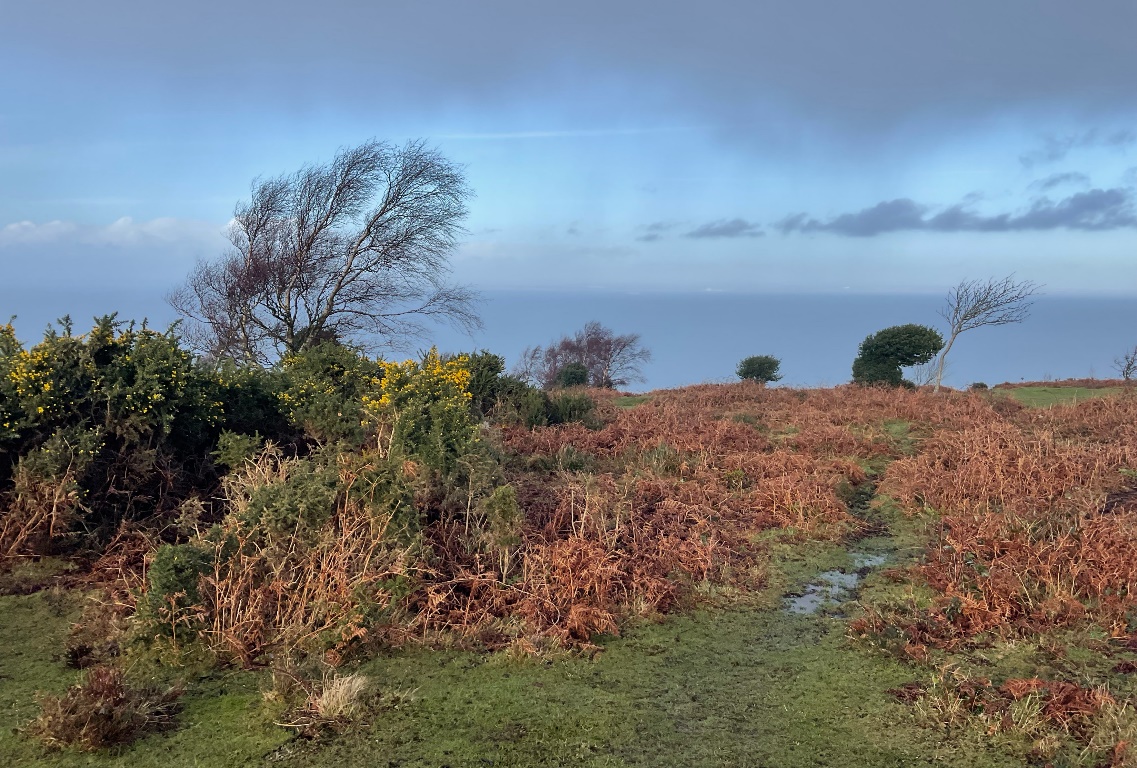 North Hill is an outdoor area with heathland and woodsThis means it is a place where I can spend time in the countryside
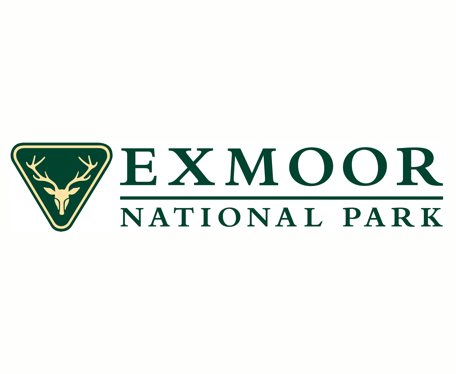 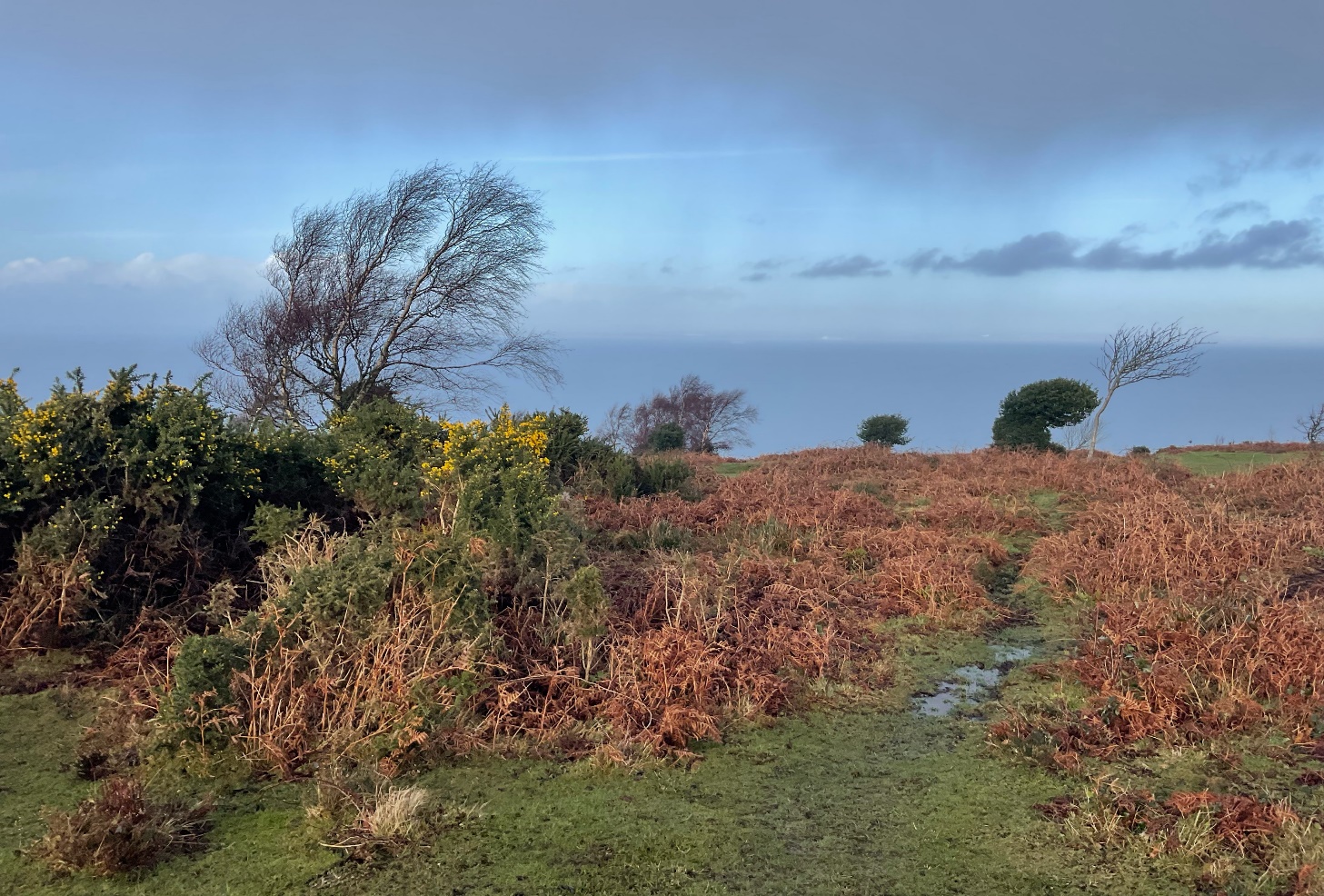 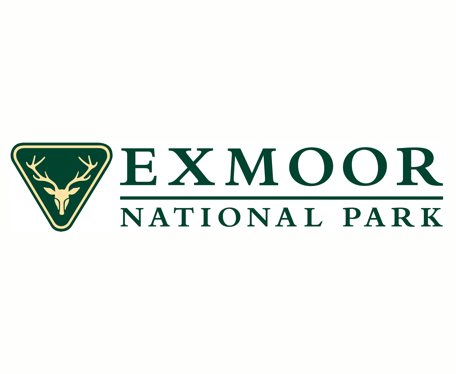 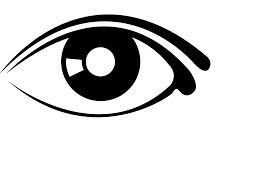 When I arrive to visit North Hill I might see:
The car park
A cattle grid
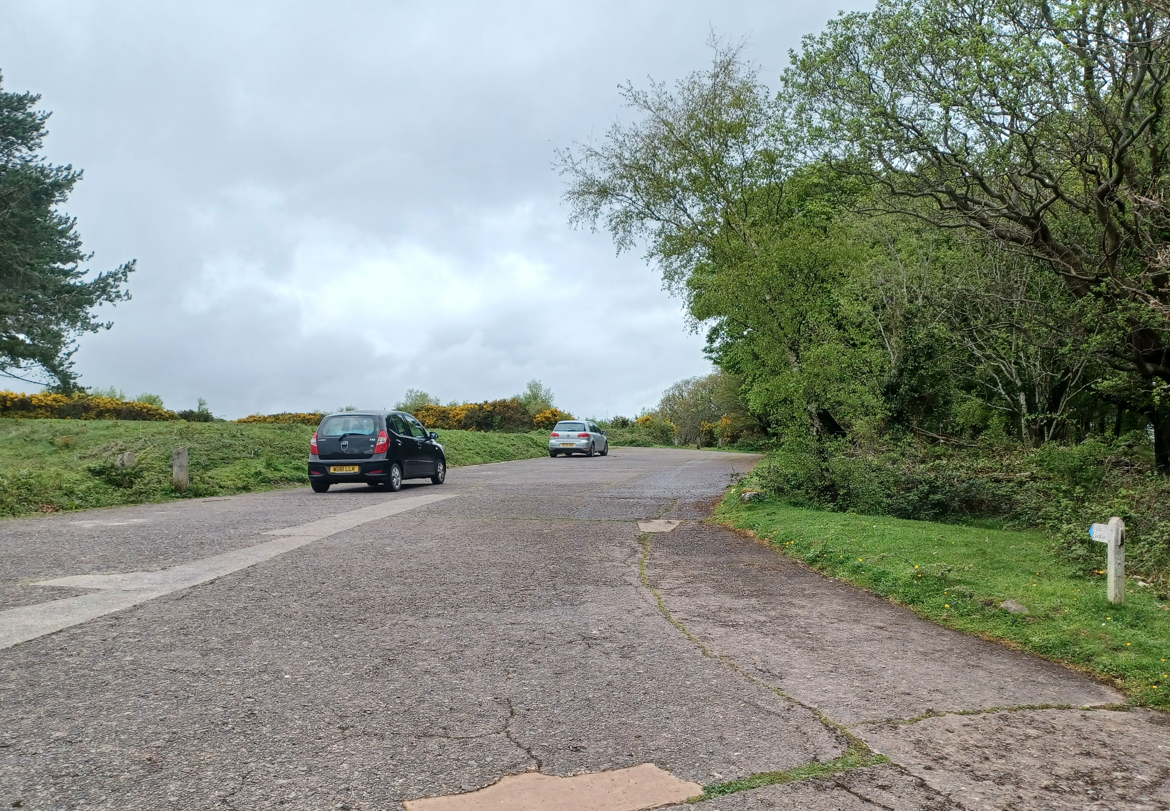 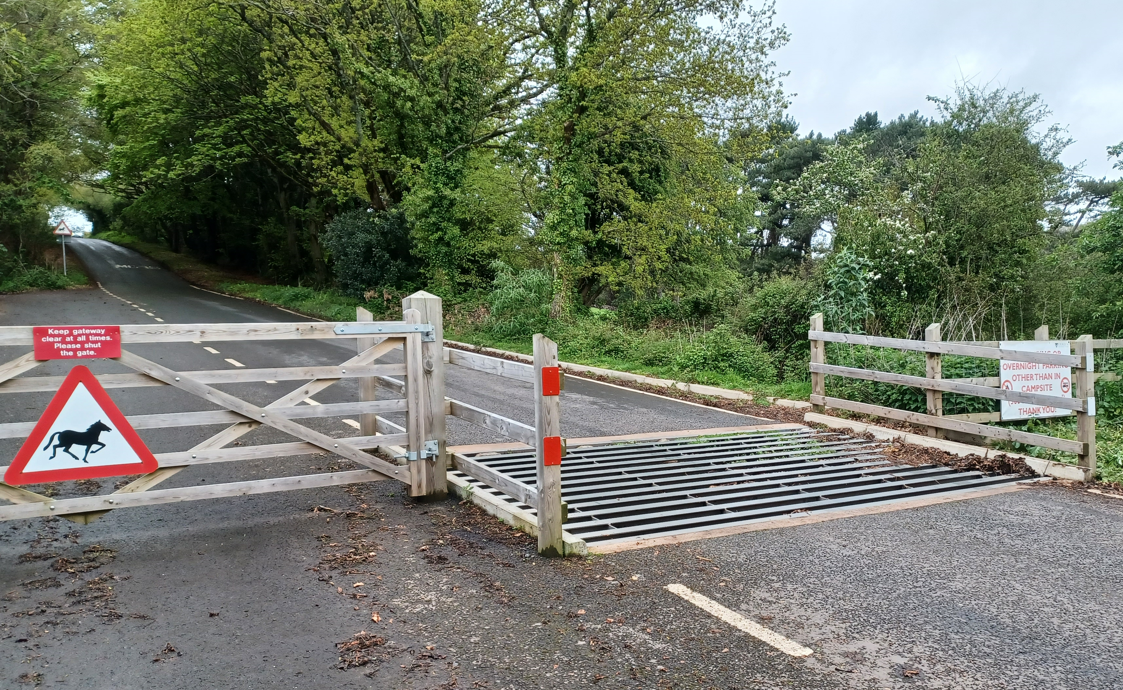 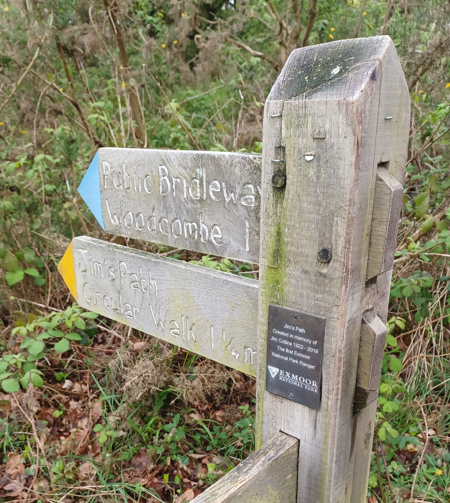 Heather, gorse and the Bristol Channel beyond
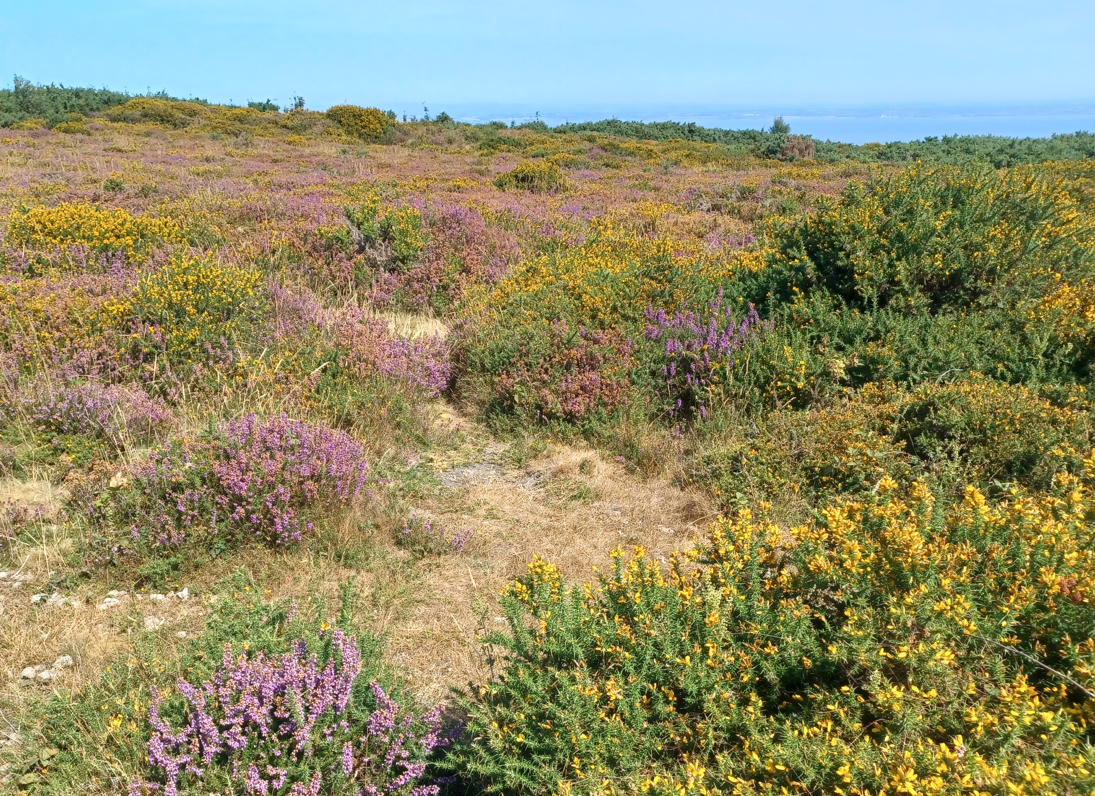 Signs
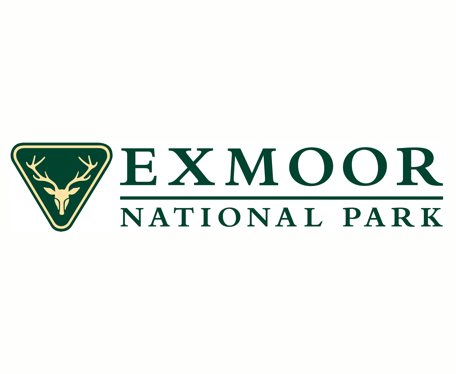 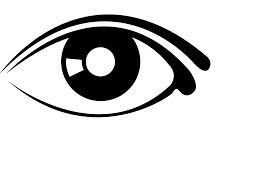 When I visit North HillI might see:
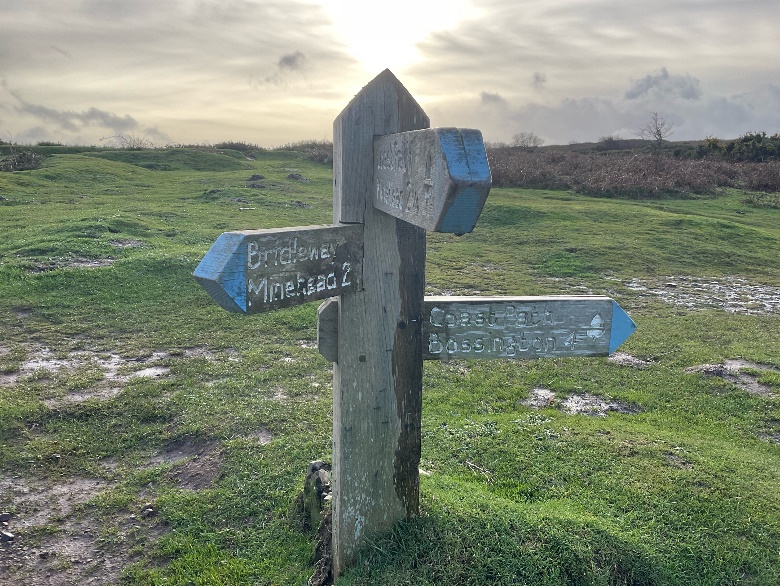 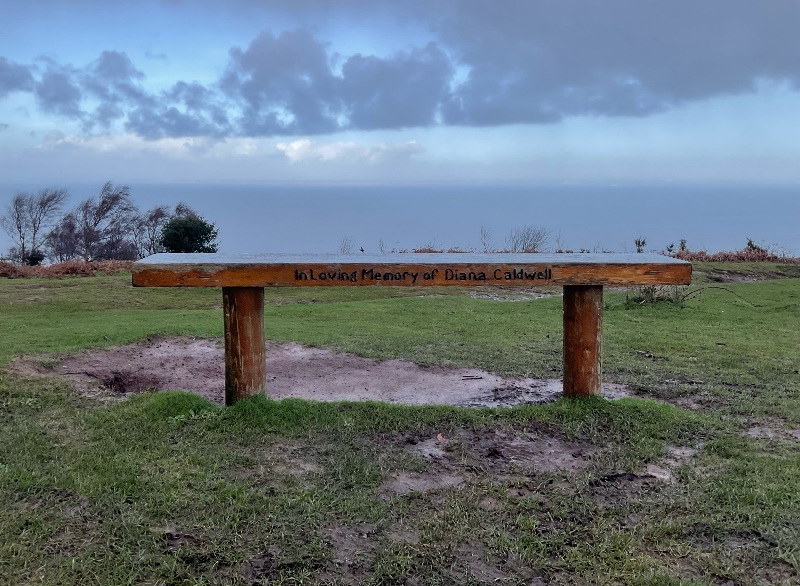 A wooden signpost
A bench where I can sit and look at the sea
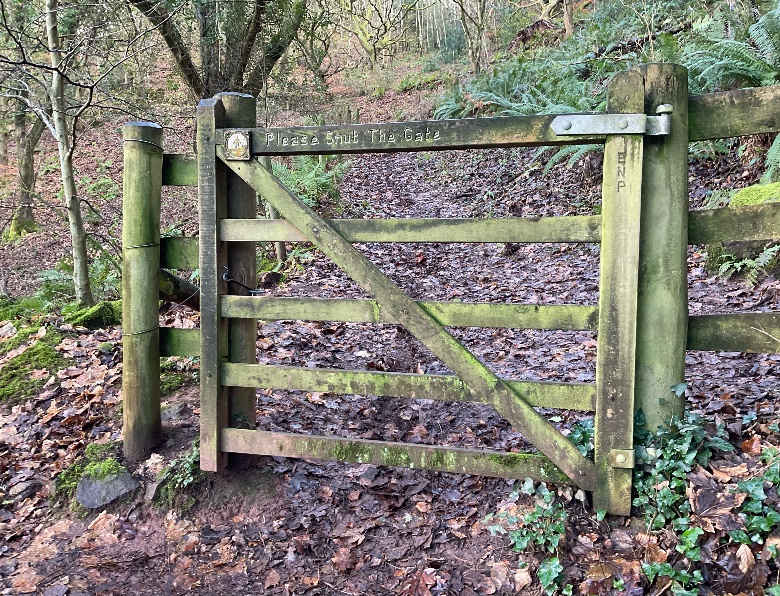 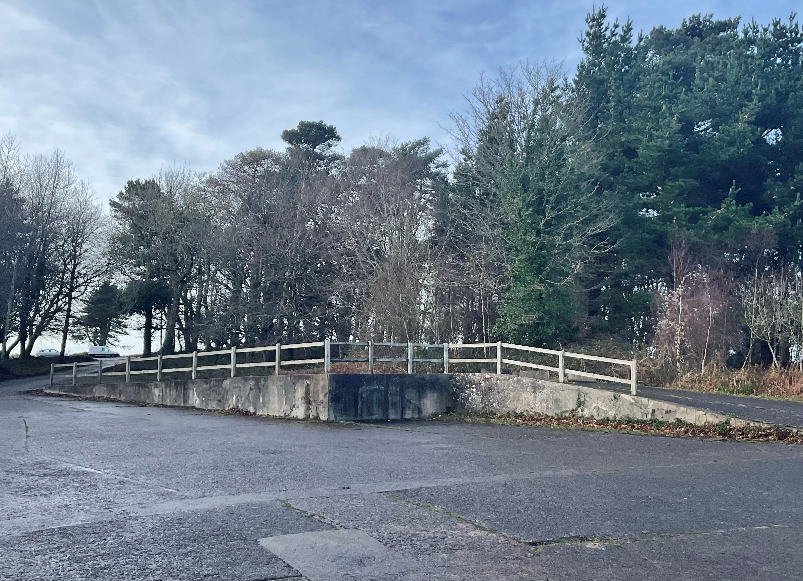 A concrete ramp which army tanks used to use a long time ago
A wooden gate
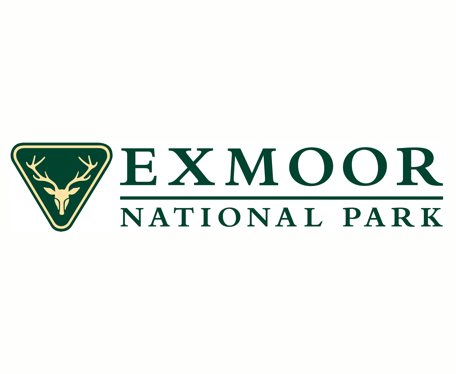 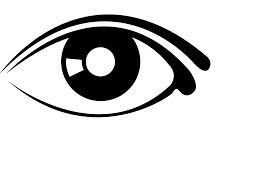 When I visit North HillI might see:
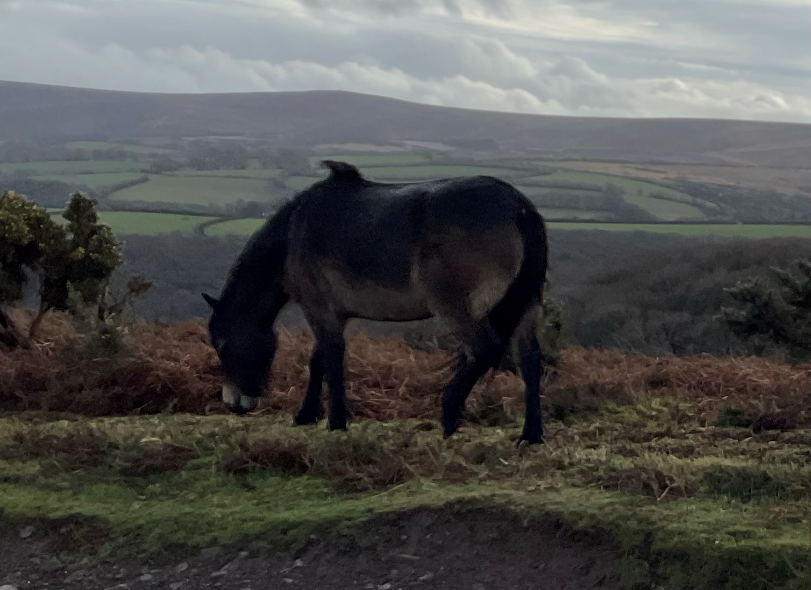 Ponies. They are special ponies called Exmoor Ponies
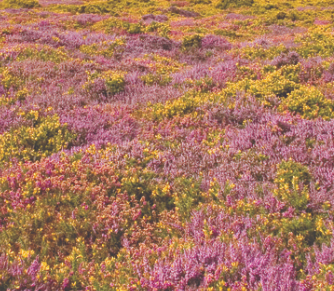 Heather
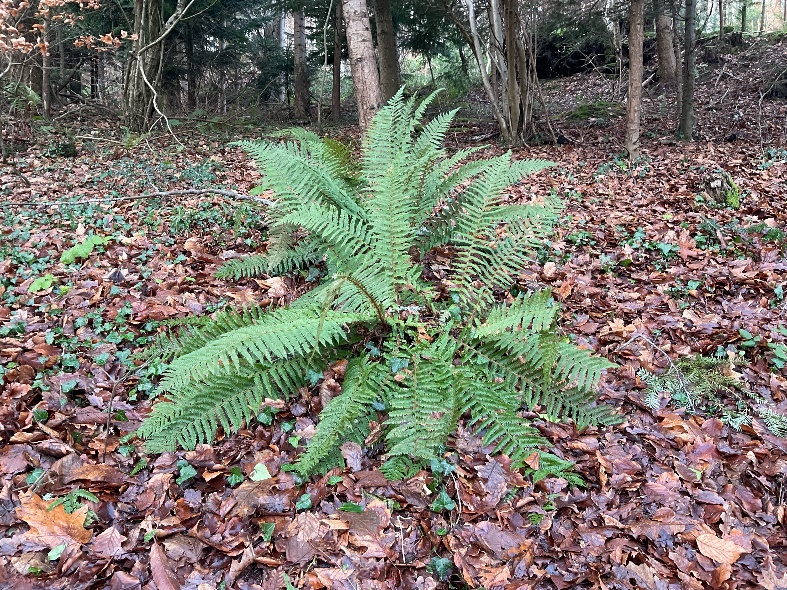 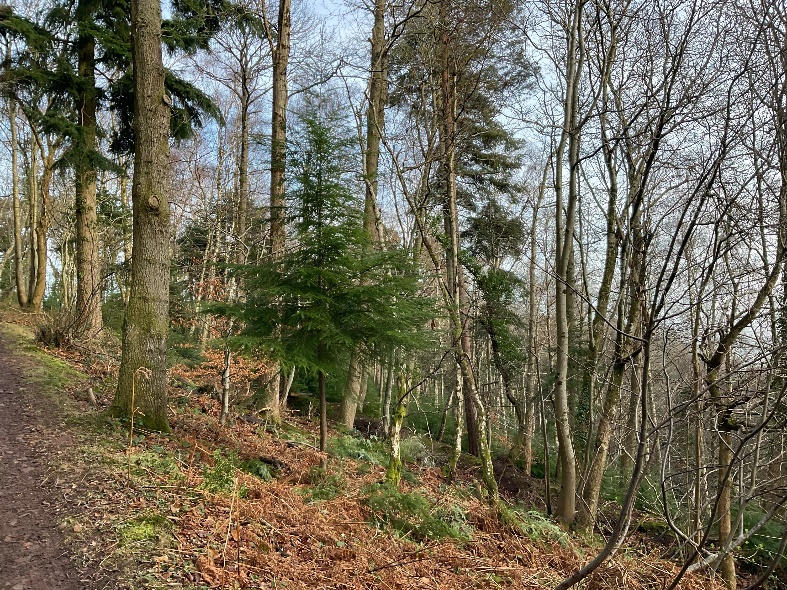 Trees of different shapes and sizes
Bracken, which have lots of pointed leaves
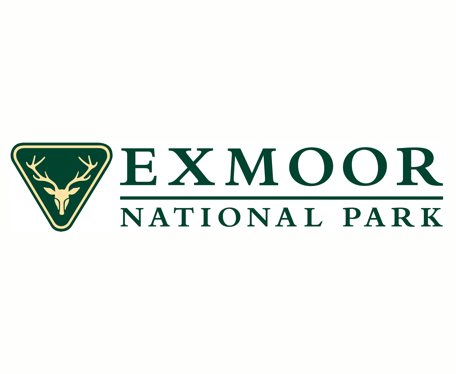 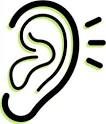 When I visit North HillI might hear:
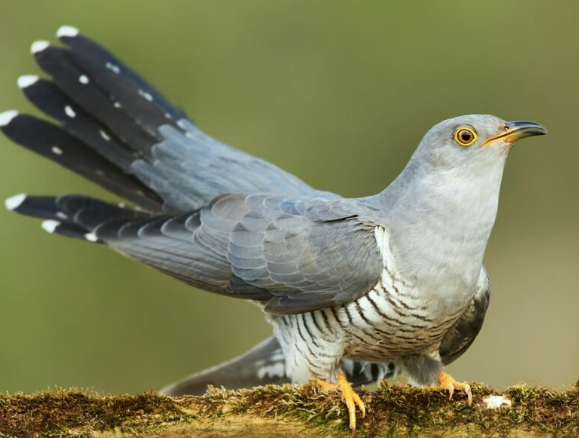 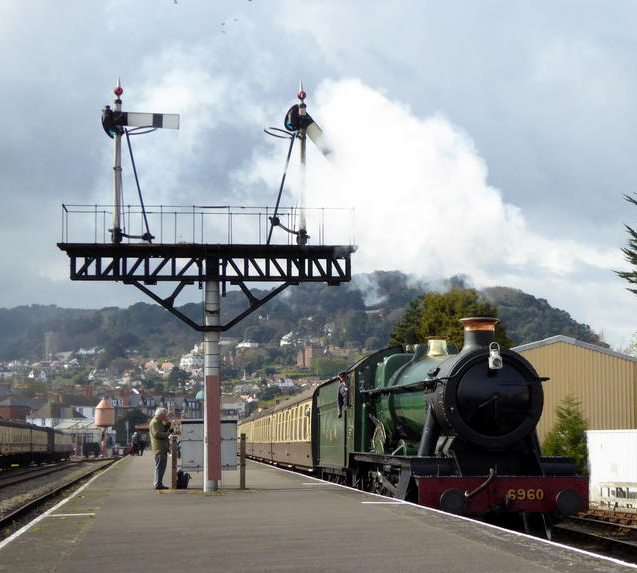 The peep of a nearby steam train
Birds like cuckoo and chiff chaff
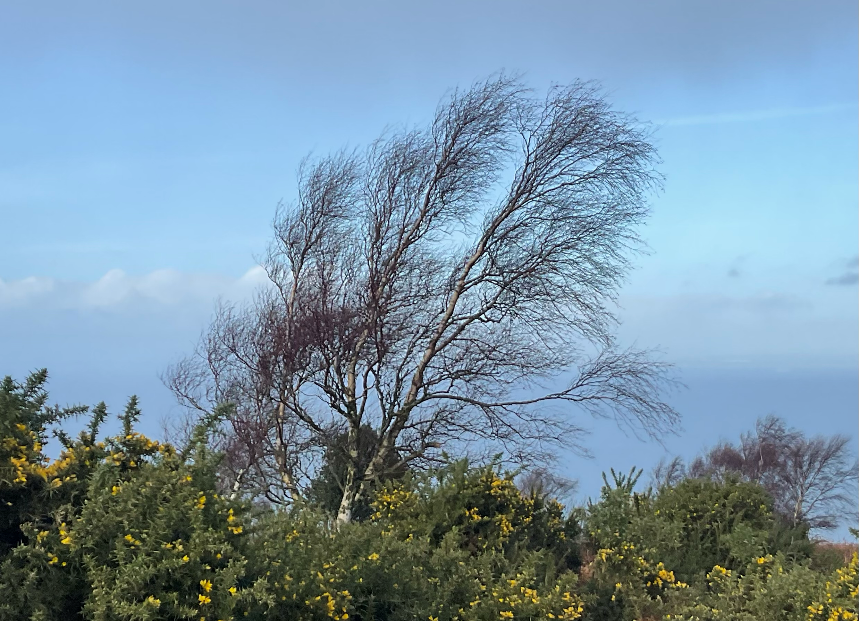 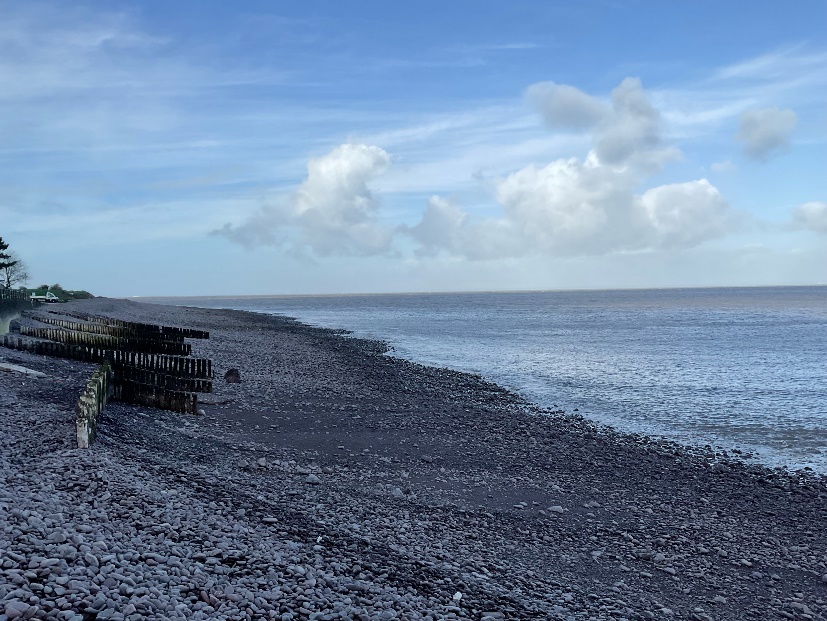 Waves crashing
The wind blowing
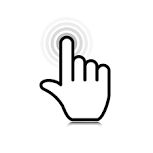 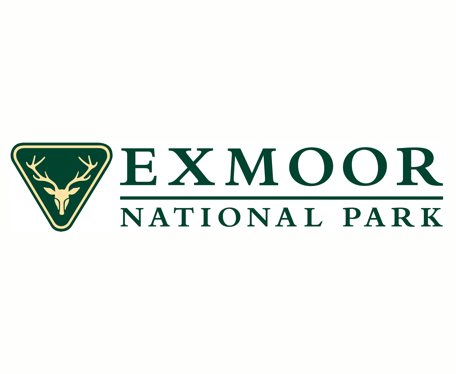 When I visit North HillI might touch or feel:
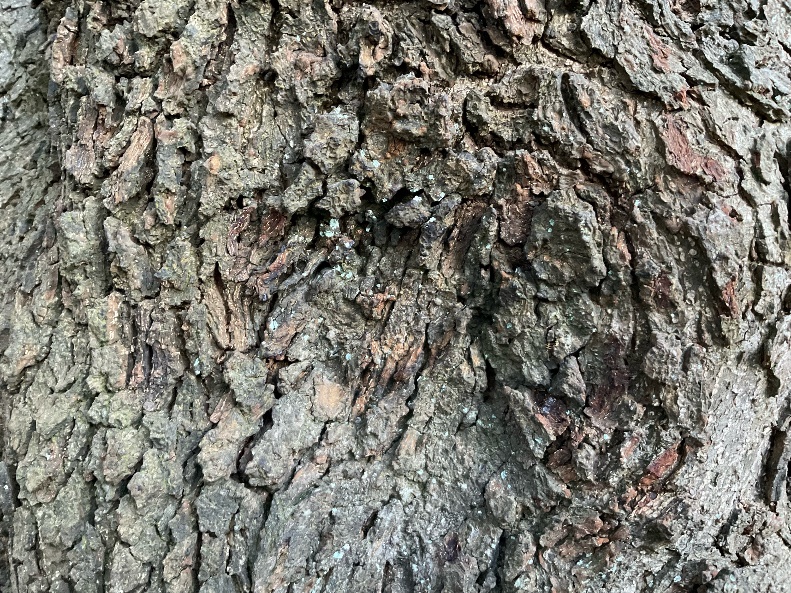 The bump of the car going over the cattle grid
Rough bark on trees or logs
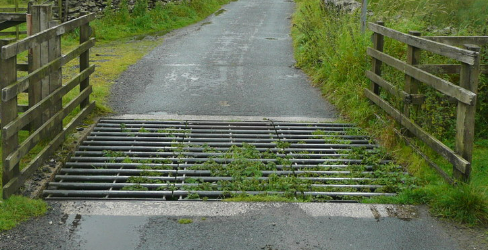 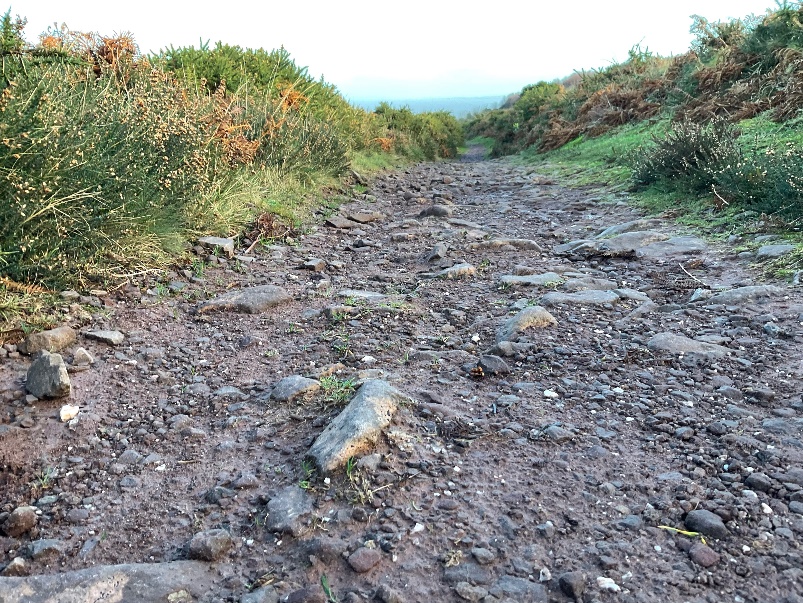 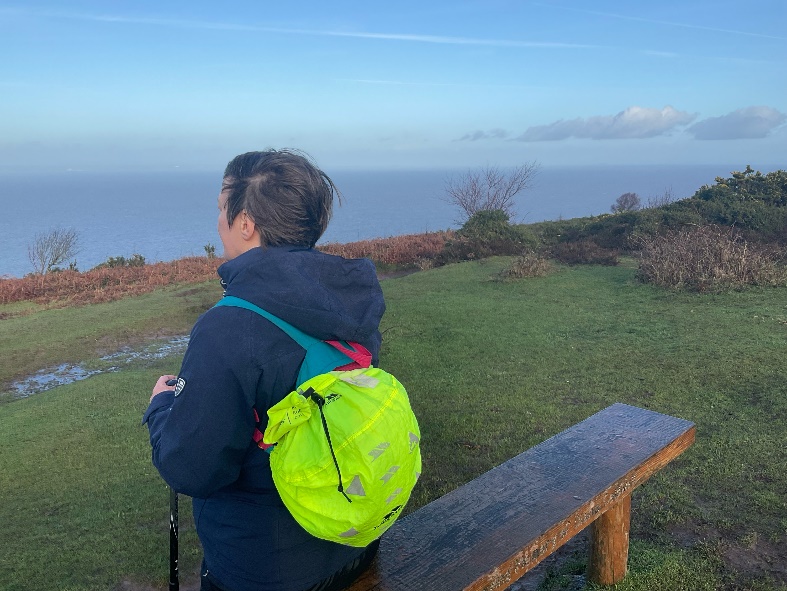 The wind blowing through my hair
A stony path under my feet
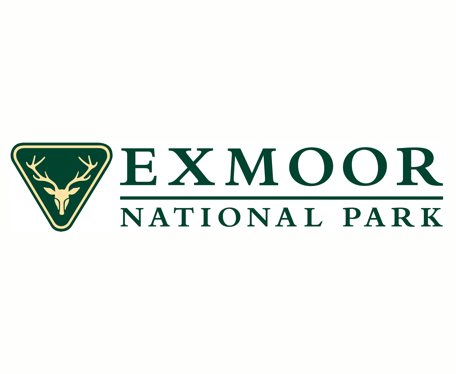 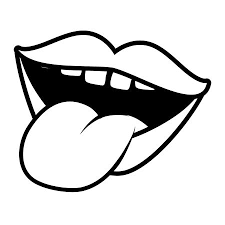 When I visit North HillI might taste:
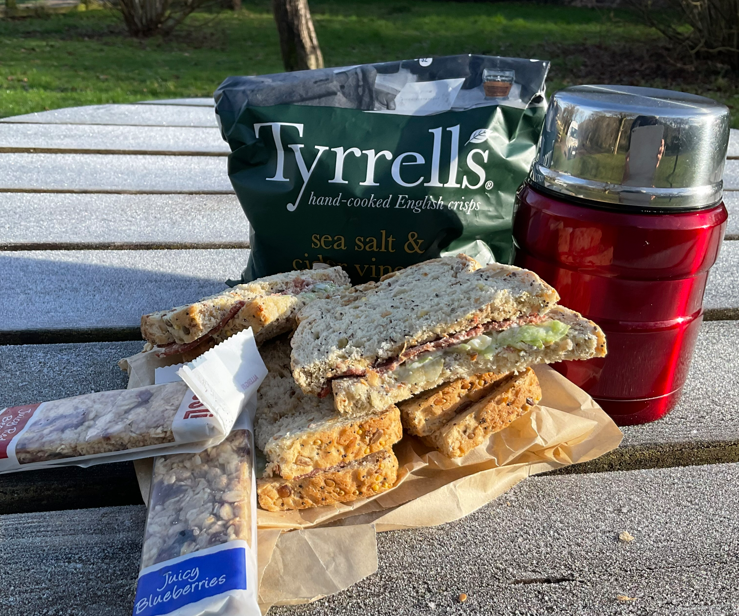 Food
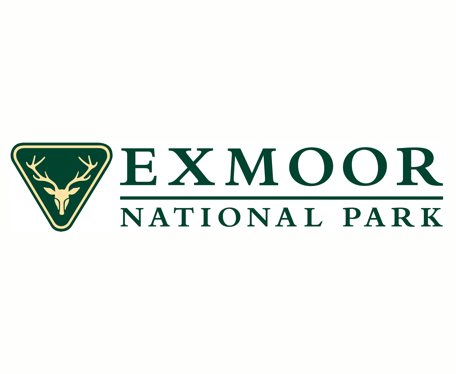 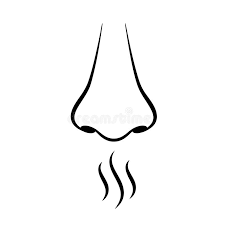 When I visit North HillI might smell:
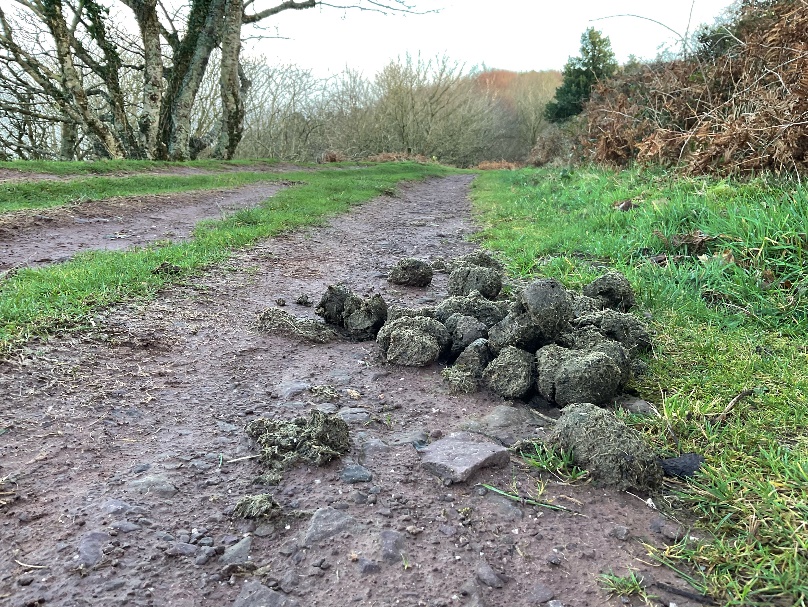 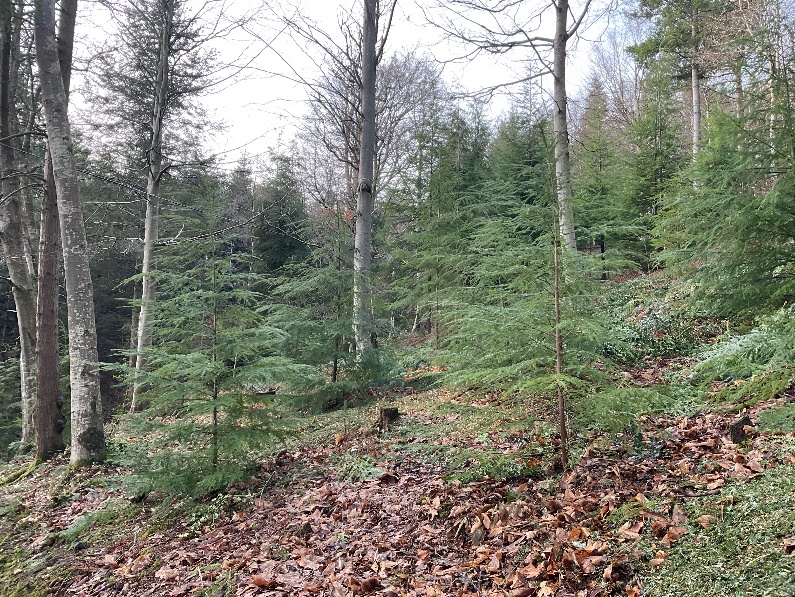 Pony poo
Pine trees
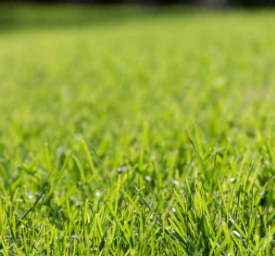 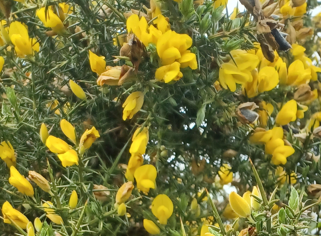 Gorse flowers
Grass
Most of all North Hill is a place where I can enjoy time outdoors
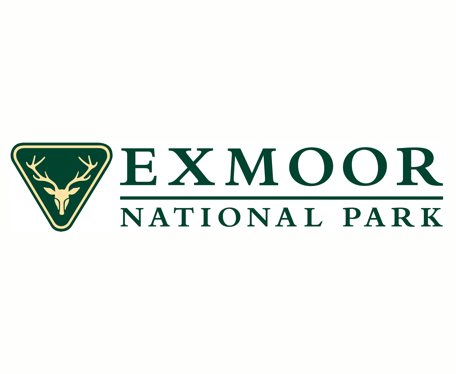 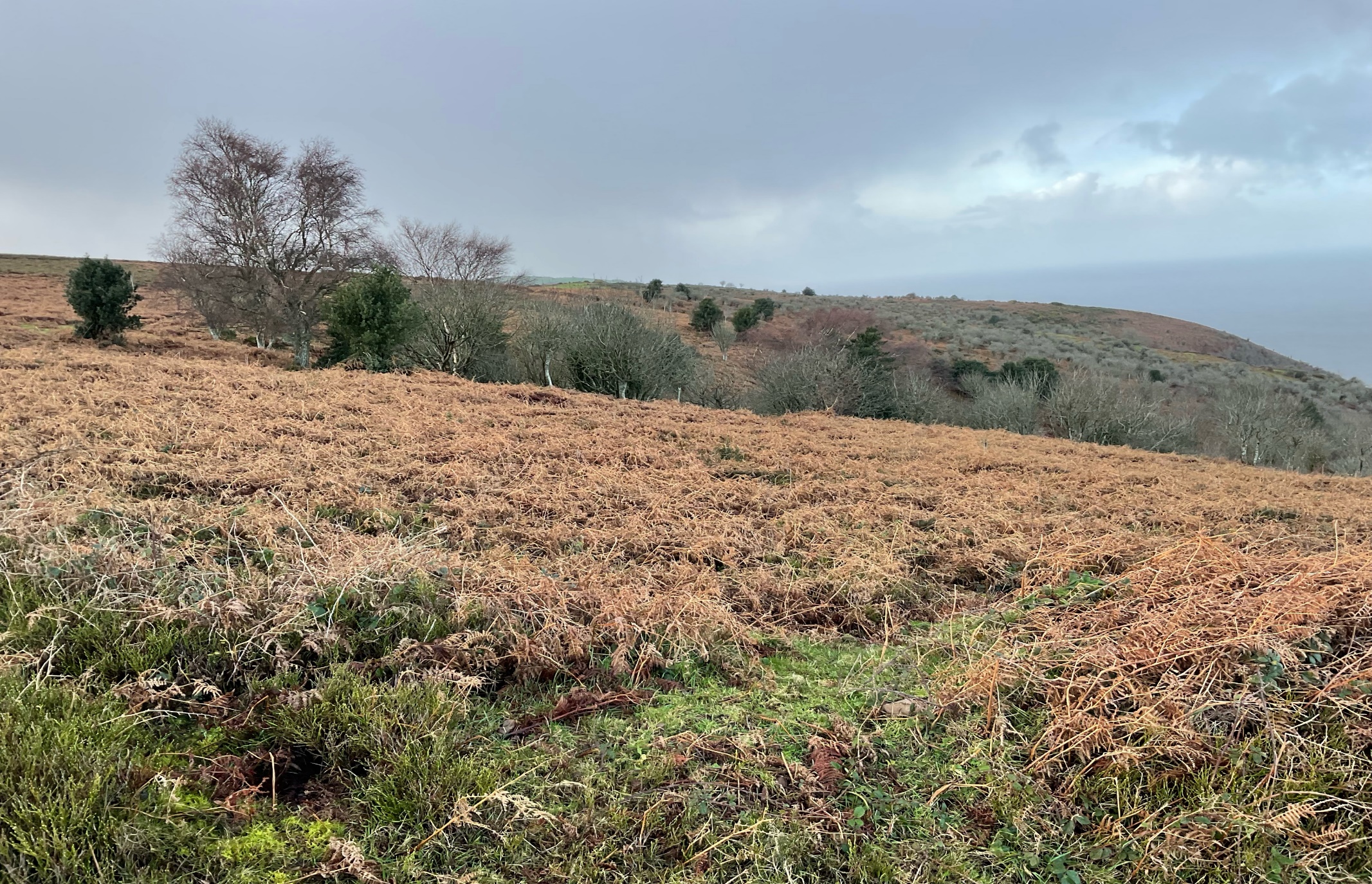 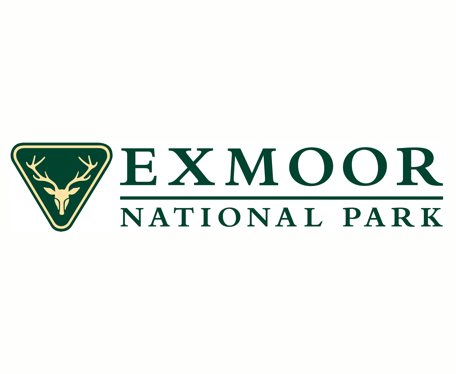 Some additional information for my visit
This Sensory Story starts from Exmoor National Park free car park at North Hill tank grounds TA24 5LB
There are no toilets available but public toilets can be found at Quay West
There are refreshment stops in nearby Minehead and a seasonal food truck at North Hill
The North Hill Story
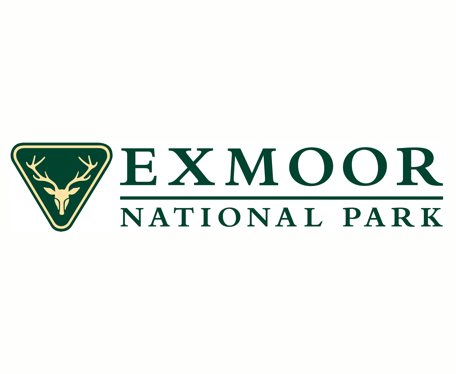 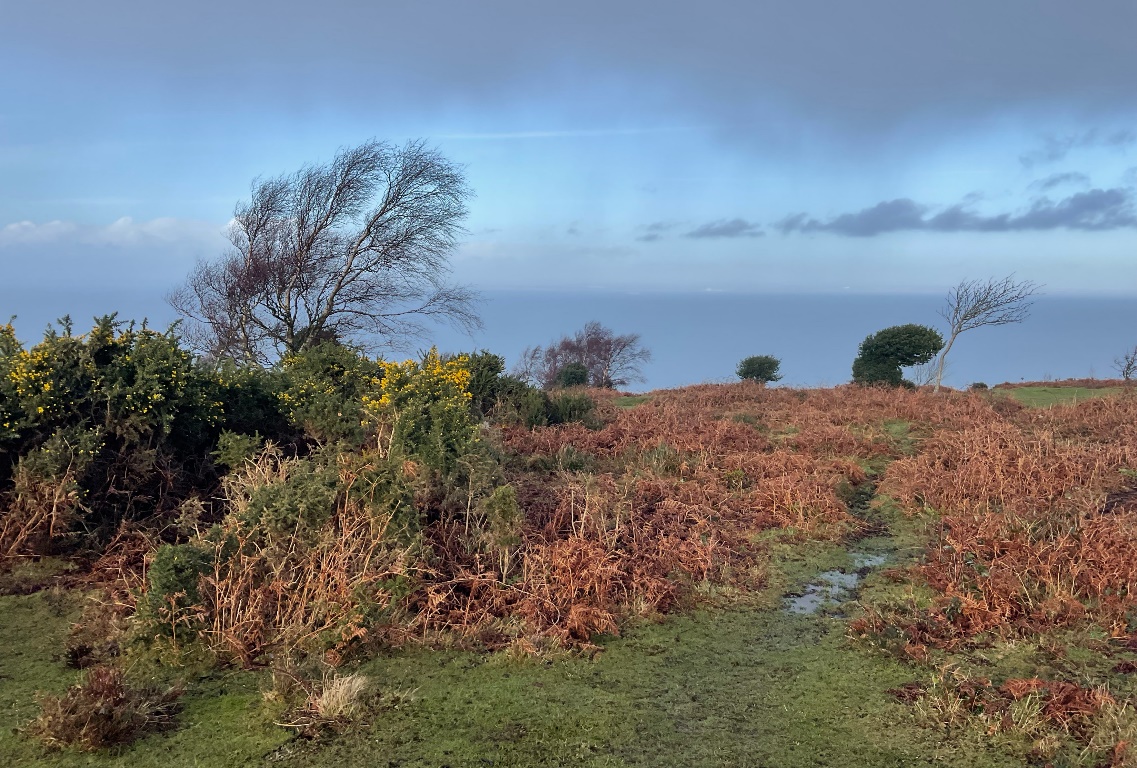 Produced For Exmoor National Park by Access & Inclusion UK 2023
www.accessandinclusion.com